UNIT 1. HELLO
LESSON 1
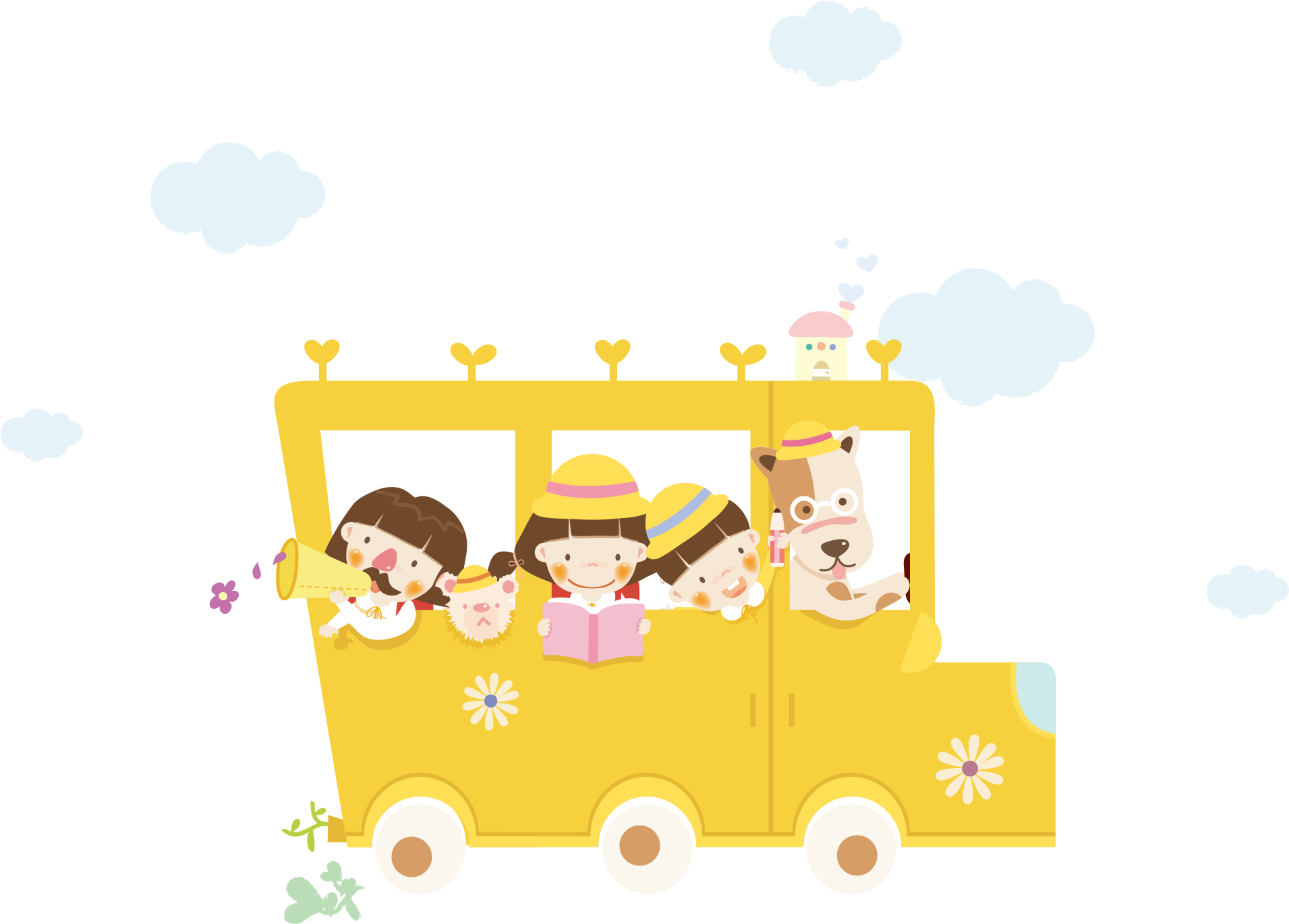 By Jessica
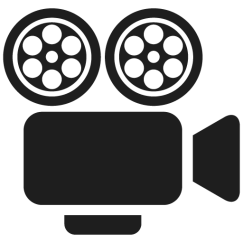 WARM UP
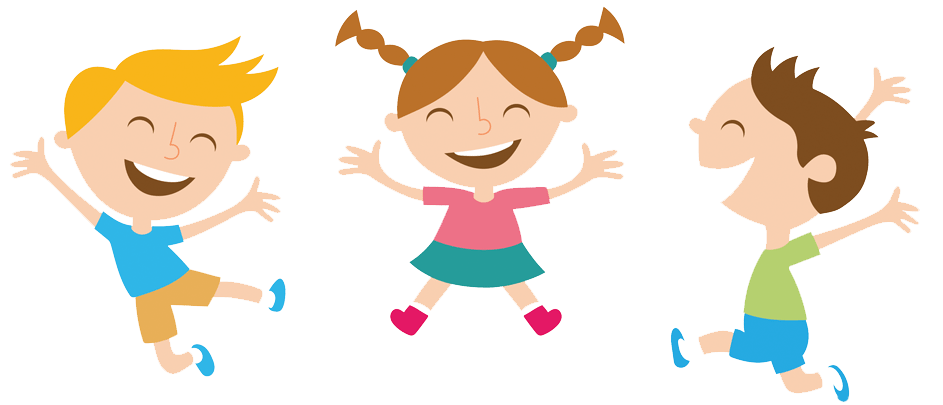 By Jessica
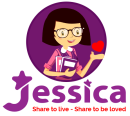 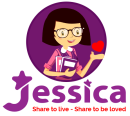 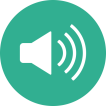 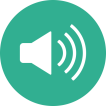 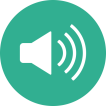 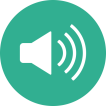 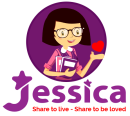 Hello , I’m  o
Hello , 
I’m   o
Miss Hien
Miss Hien
Nam
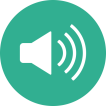 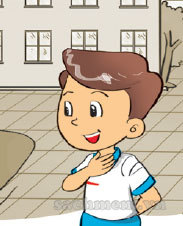 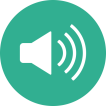 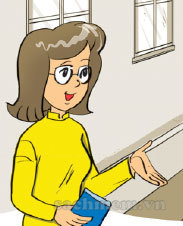 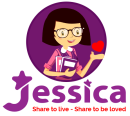 By Jessica
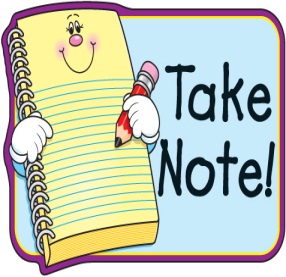 1. Vocabulary
- Hello
- Hi
- meet
2. Model sentence
Hello, I’m Miss Hien
Hello, Miss Hien . I’m Nam.
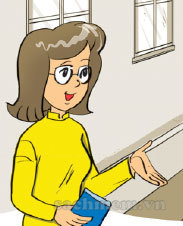 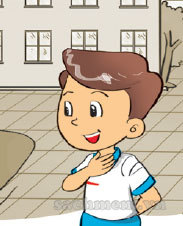 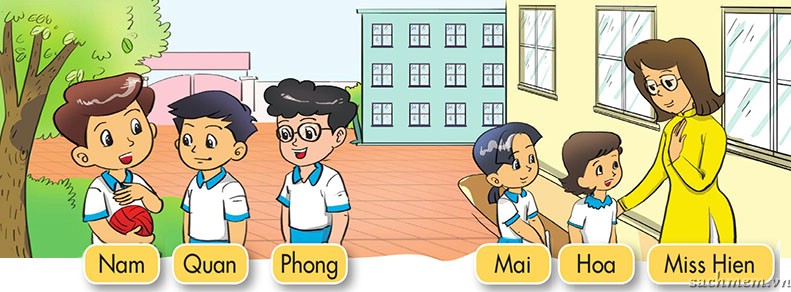 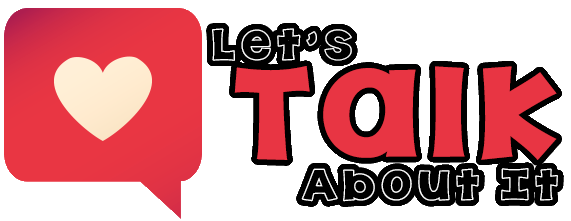 Gợi ý hoạt động: chia lớp thành 2 đội, chơi  với bóng và thẻ nhân vật. 1đội truyền bóng, 1 đội truyền tranh, nhạc  dừng, bóng và tranh ở tay ai thì bạn đó giới thiệu nhân vật trong tranh và đáp lại lời giới thiẹu theo mẫu câu.
By Jessica
LISTEN AND TICK
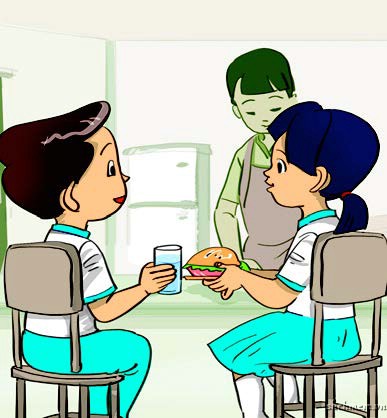 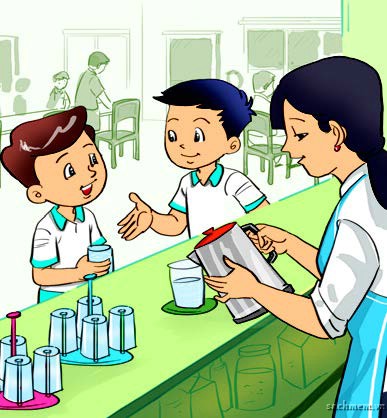 1
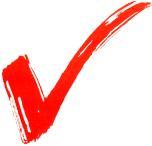 a
b
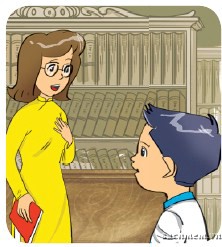 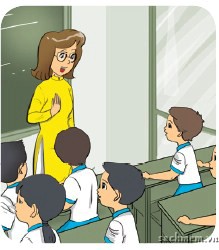 2
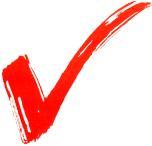 b
a
By Jessica
Let’s write
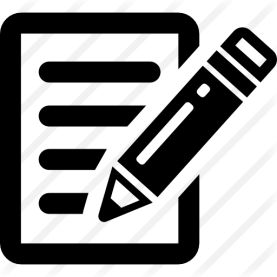 1.
Mai:               . I'm Mai.
Nam: Hi, Mai.           Nam.
2.
Miss Hien: Hello.          Miss Hien.
Class:             , Miss Hien. Nice to meet you.
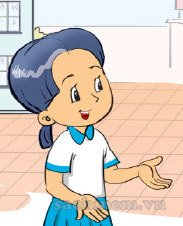 Hello
I’m
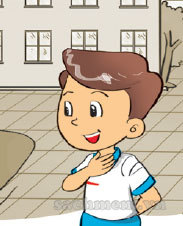 I’m
Hello
By Jessica
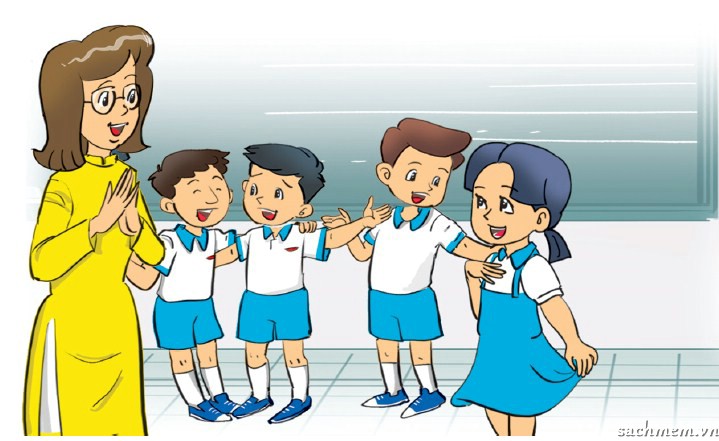 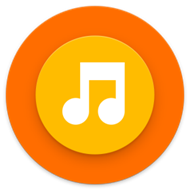 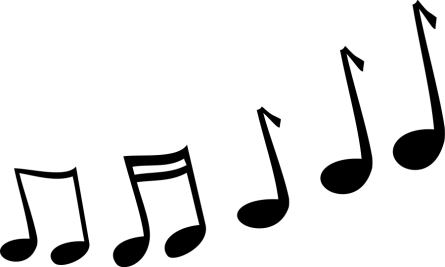 Let’s sing
Hello
Hello. I'm Mai.
Hello. I'm Mai.
Hello. I'm Nam.
Hello. I'm Nam.
Hello. I'm Miss Hien.
Hello. I'm Miss Hien.
Nice to meet you.
Nice to meet you.
By Jessica
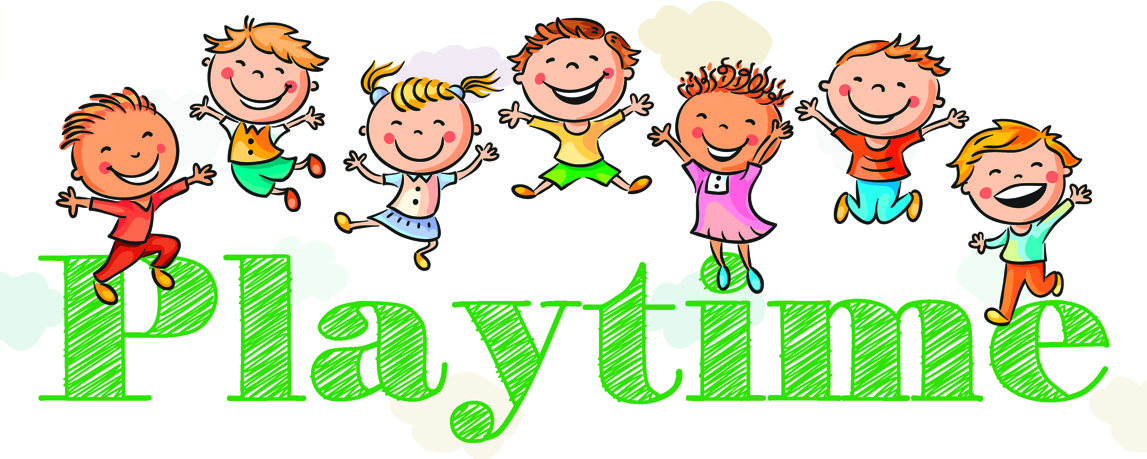 By Jessica
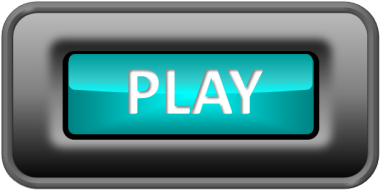 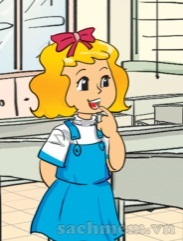 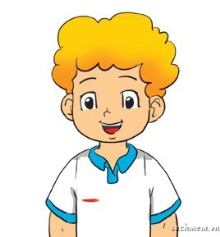 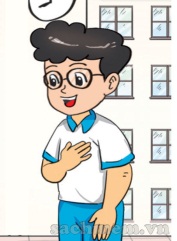 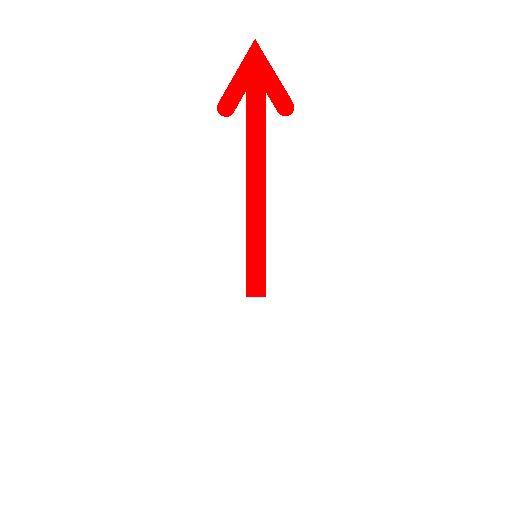 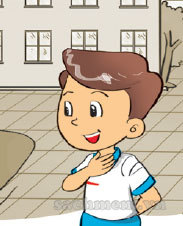 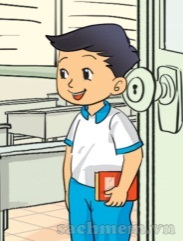 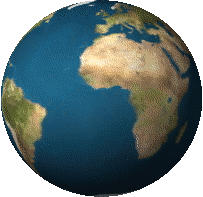 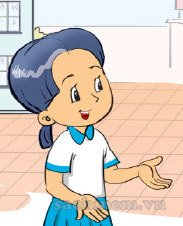 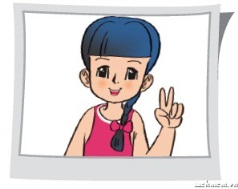 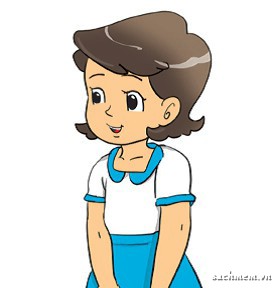 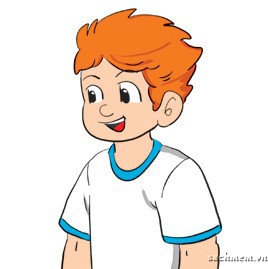 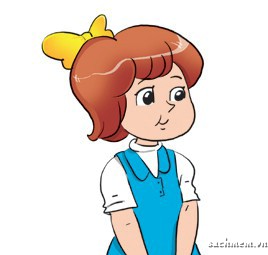 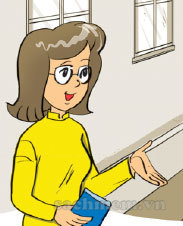 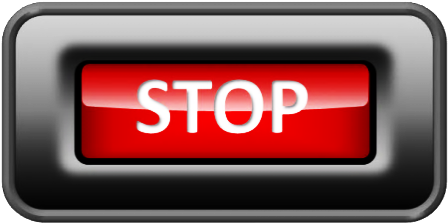 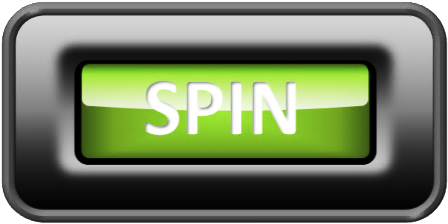 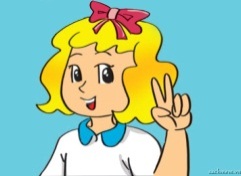 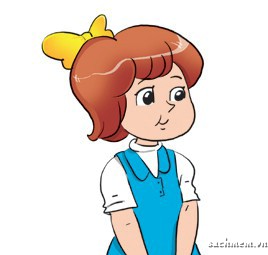 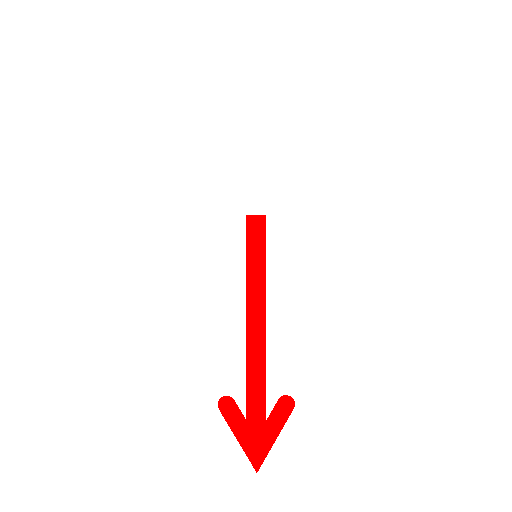 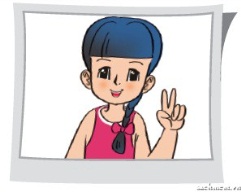 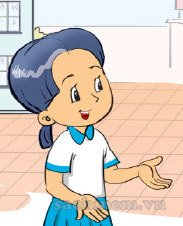 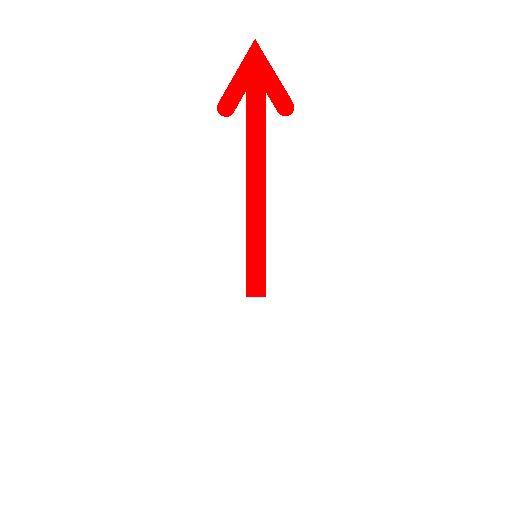 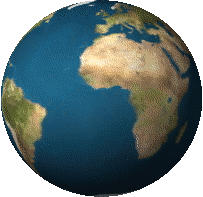 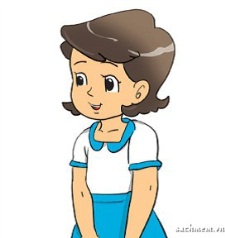 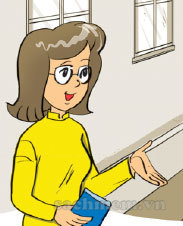 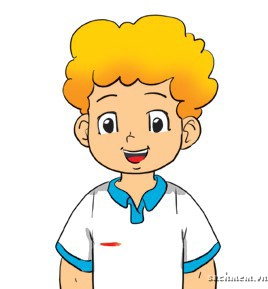 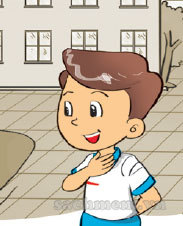 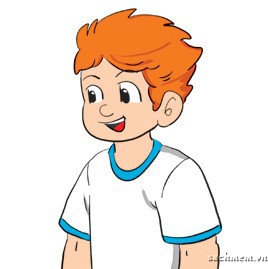 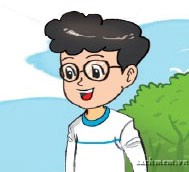 By Jessica
Linda
Hello, I’m
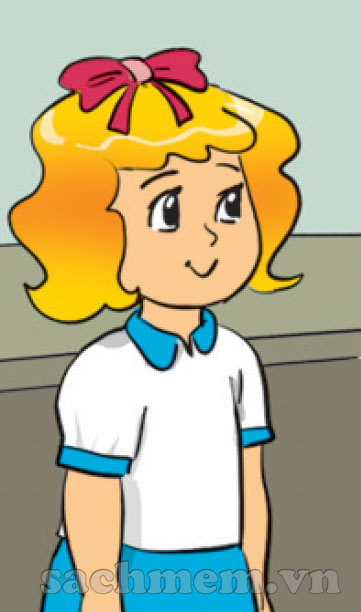 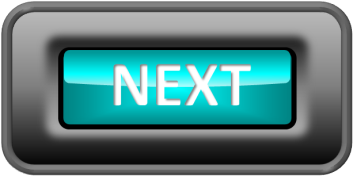 CHECK
By Jessica
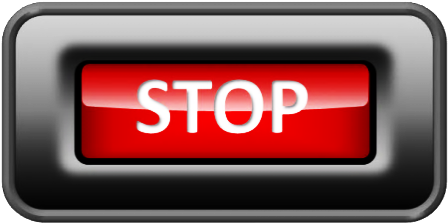 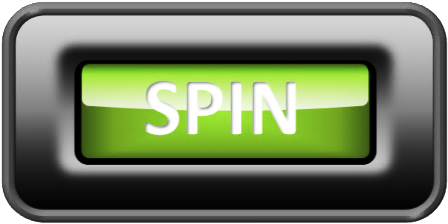 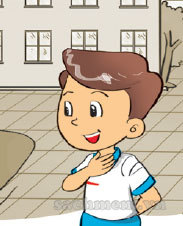 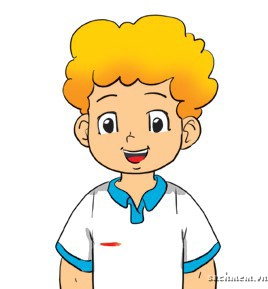 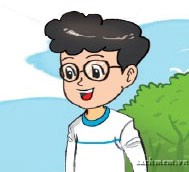 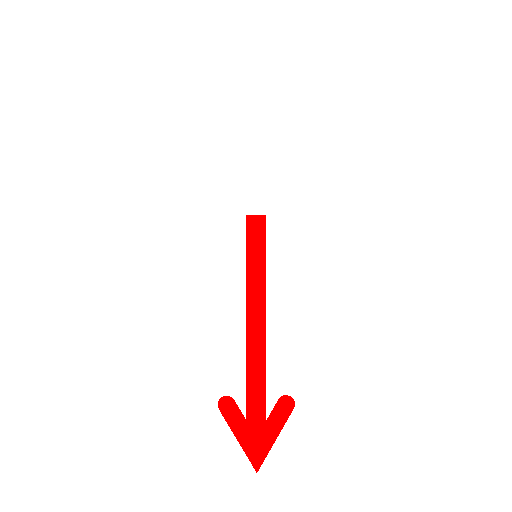 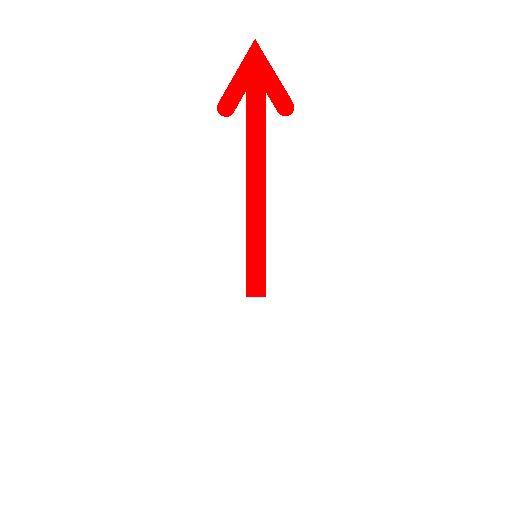 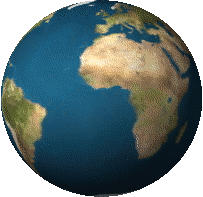 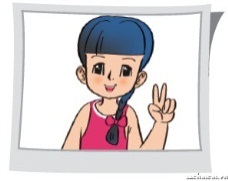 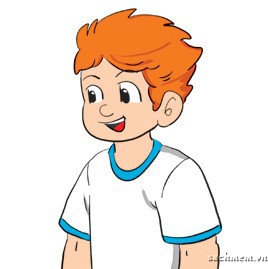 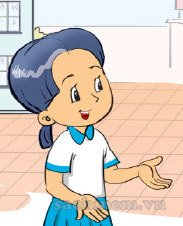 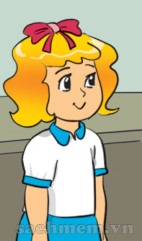 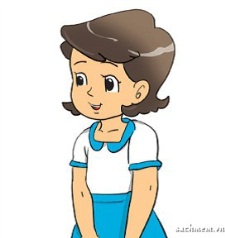 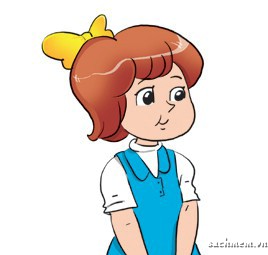 By Jessica
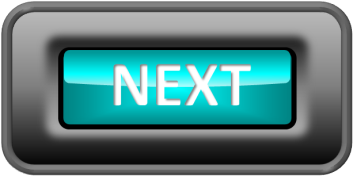 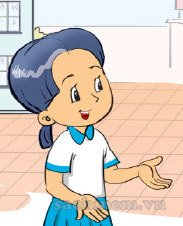 CHECK
Mai
Hello, I’m
By Jessica
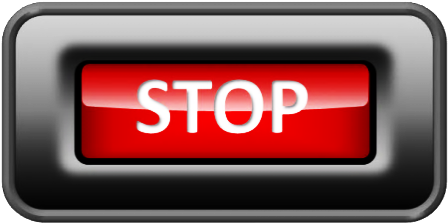 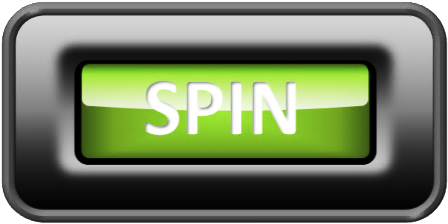 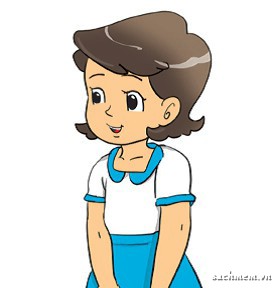 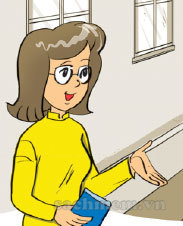 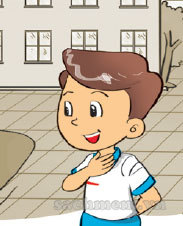 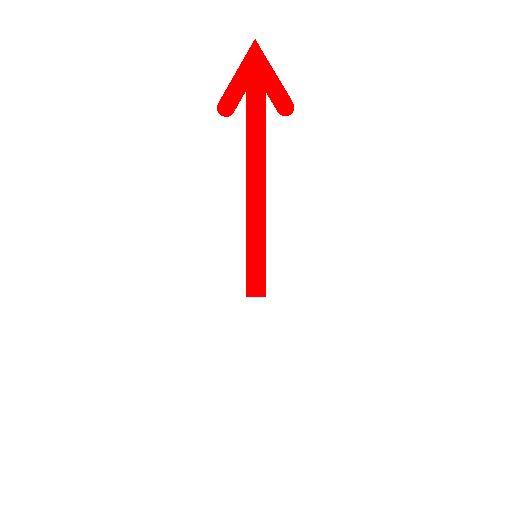 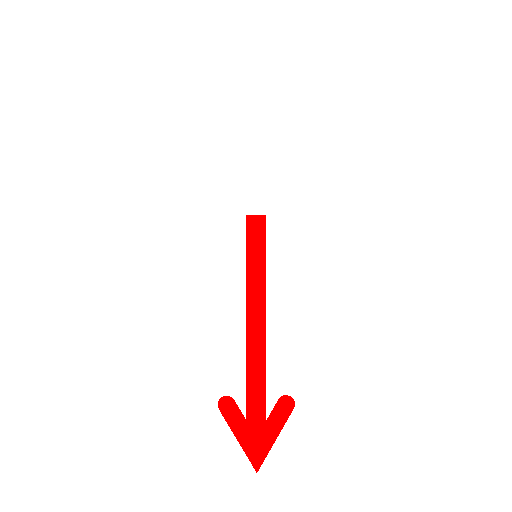 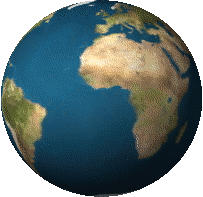 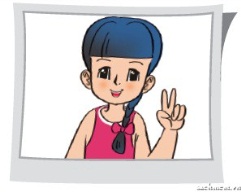 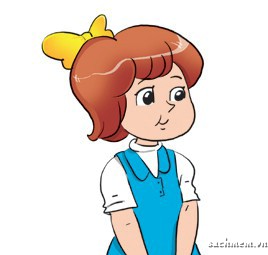 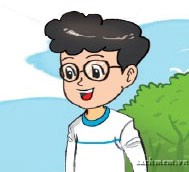 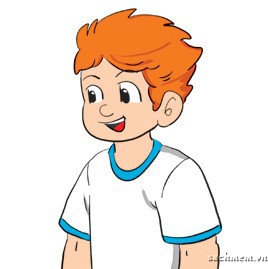 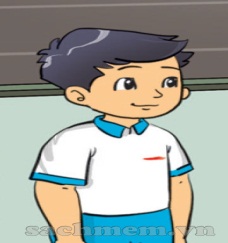 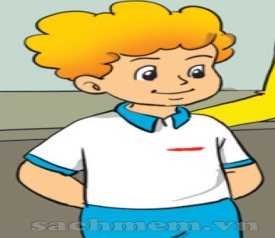 By Jessica
Miss Hien
Hello, I’m
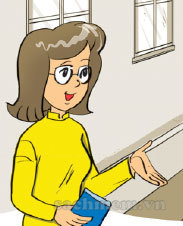 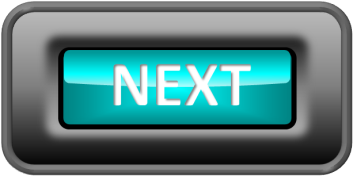 CHECK
By Jessica
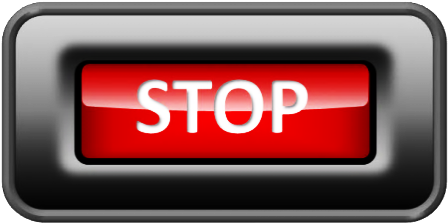 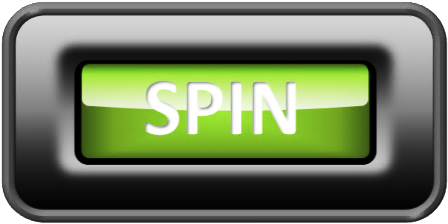 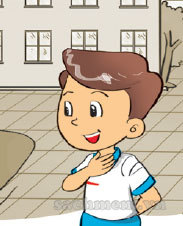 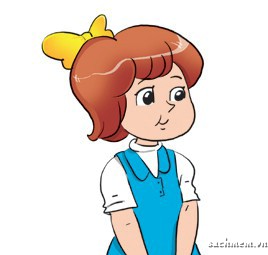 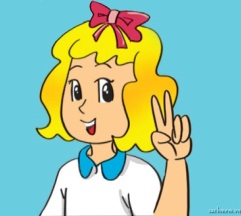 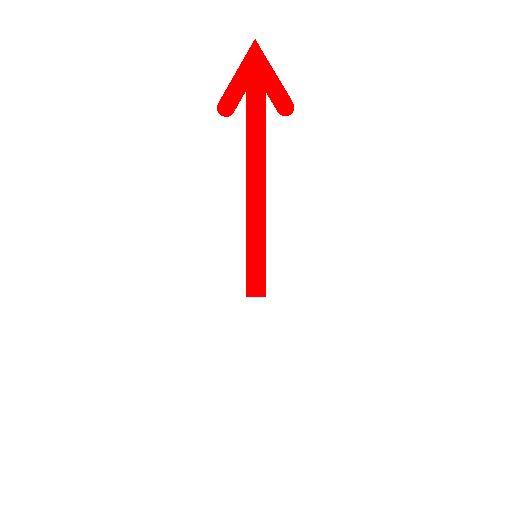 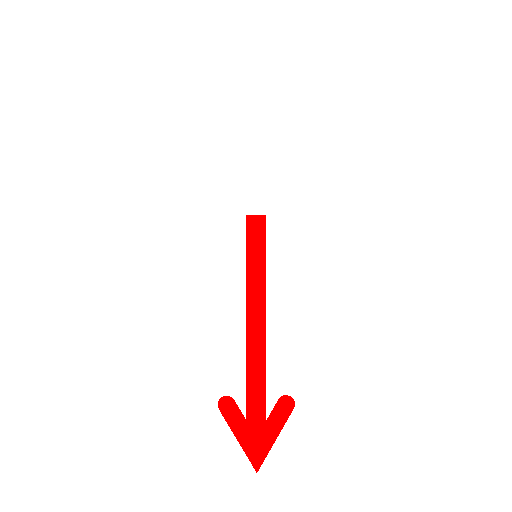 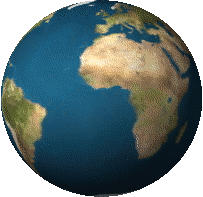 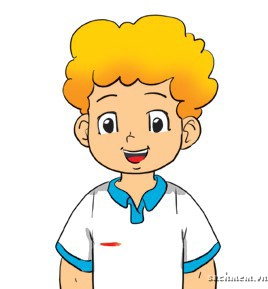 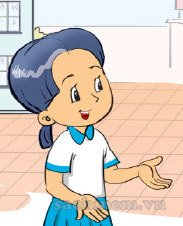 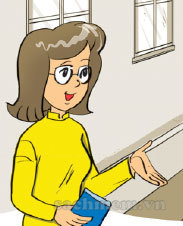 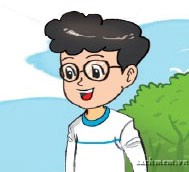 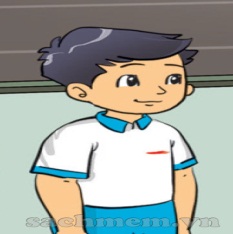 By Jessica
Hello, I’m
Peter
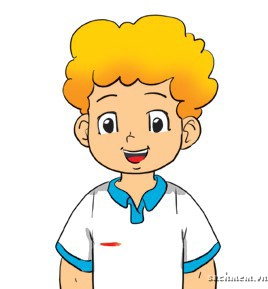 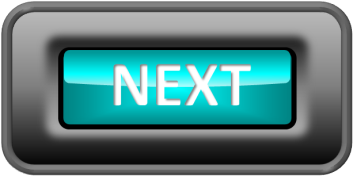 CHECK
By Jessica
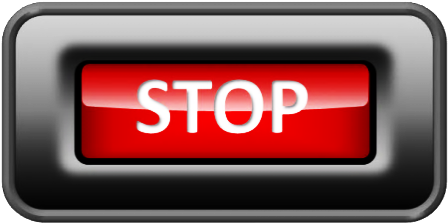 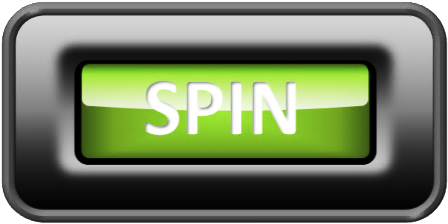 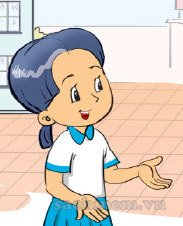 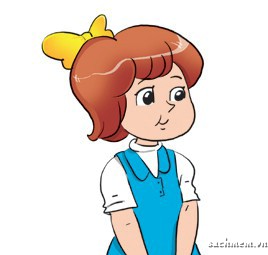 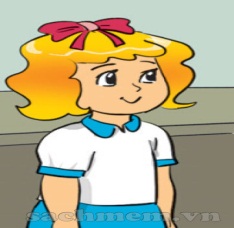 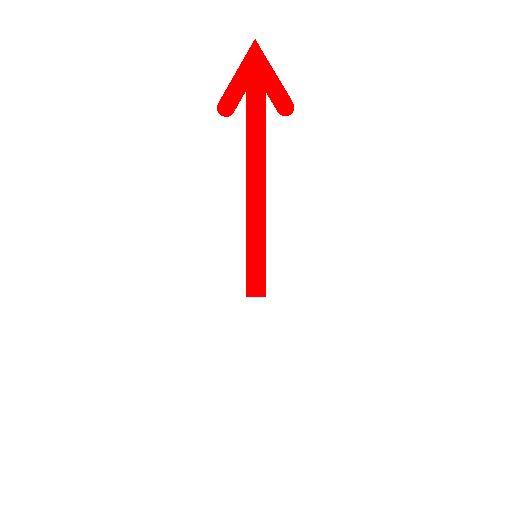 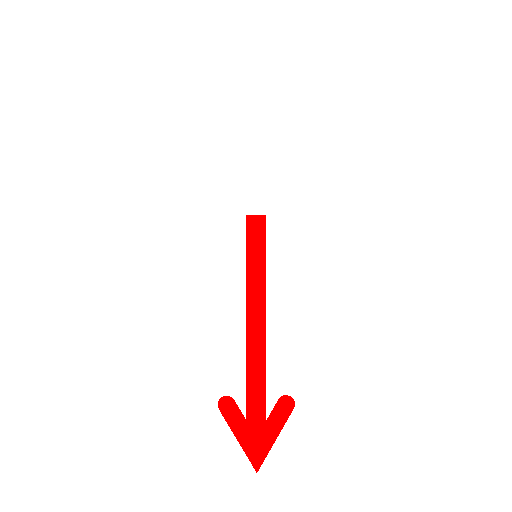 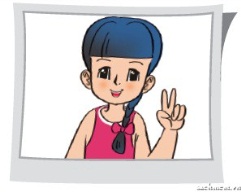 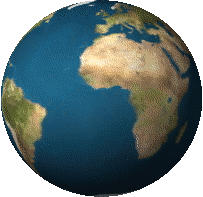 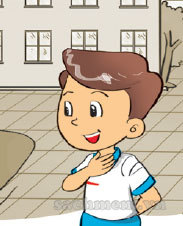 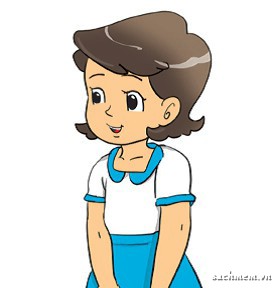 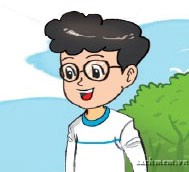 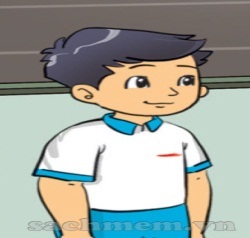 By Jessica
Hello, I’m
Akiko
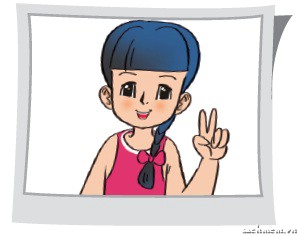 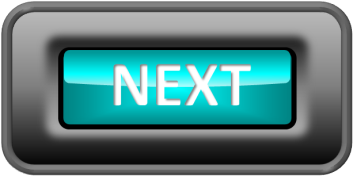 CHECK
By Jessica
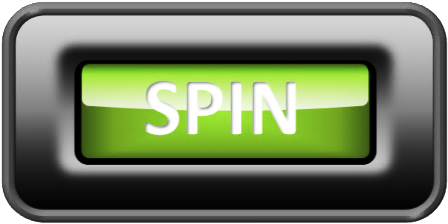 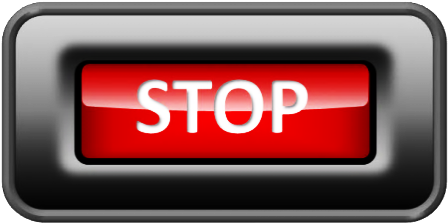 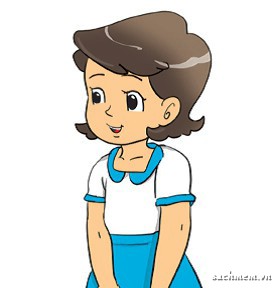 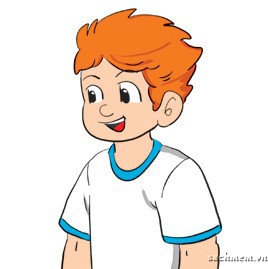 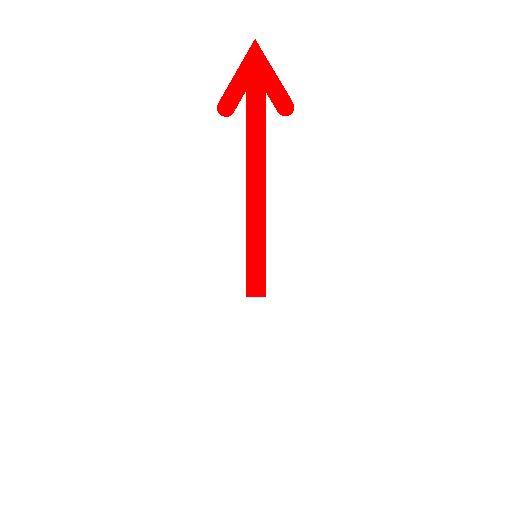 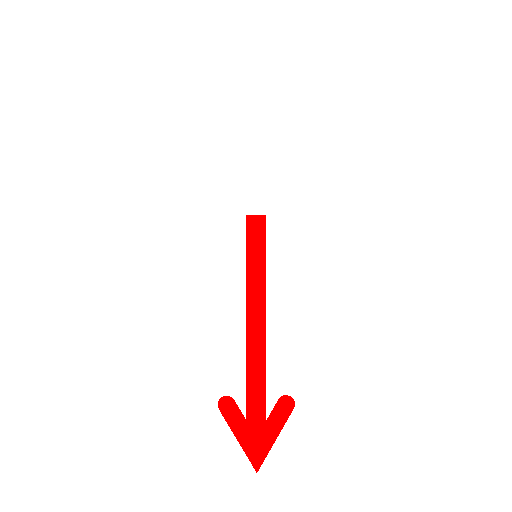 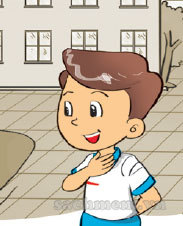 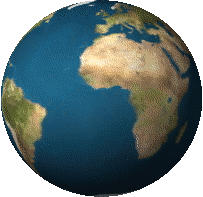 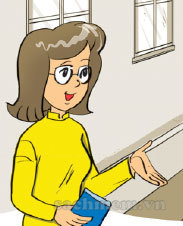 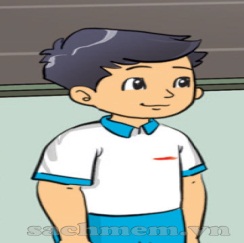 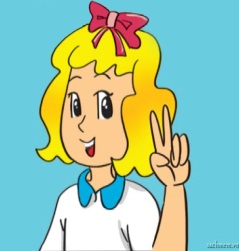 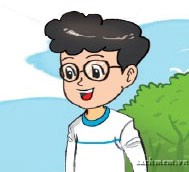 By Jessica
Phong
Hello, I’m
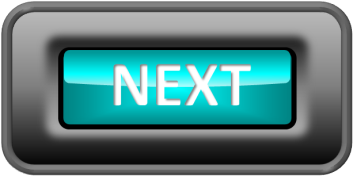 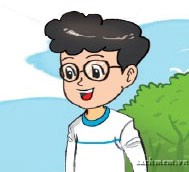 CHECK
By Jessica
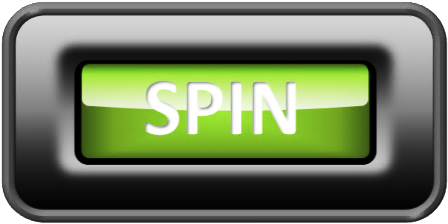 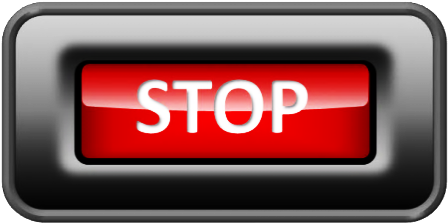 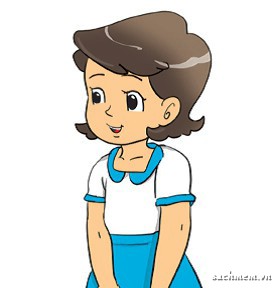 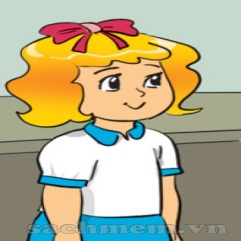 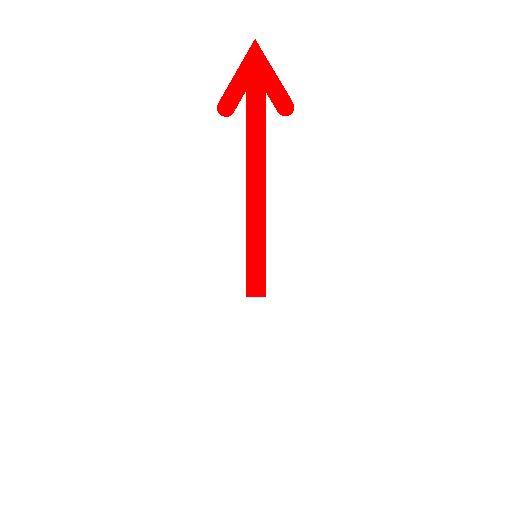 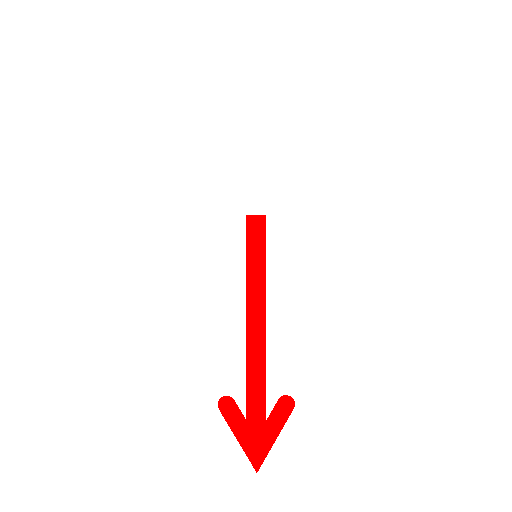 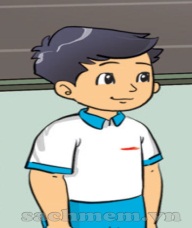 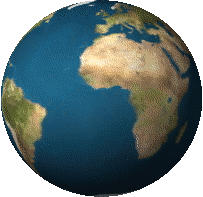 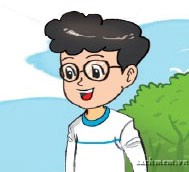 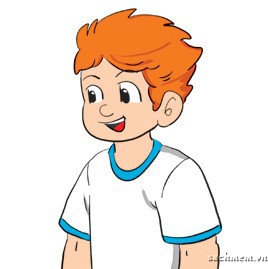 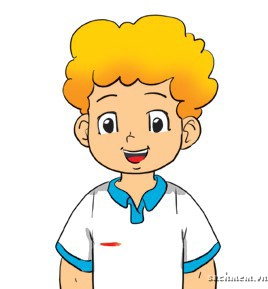 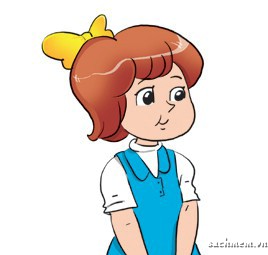 By Jessica
Hello, I’m
Quan
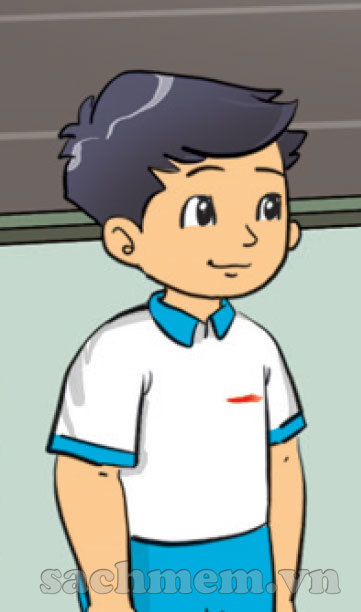 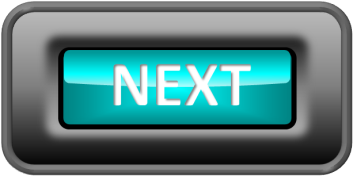 CHECK
By Jessica
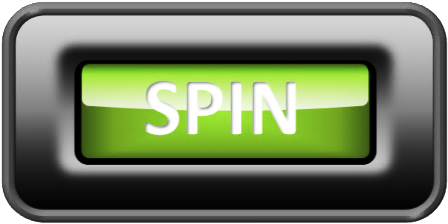 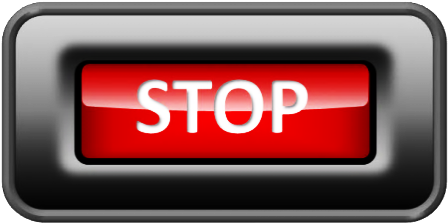 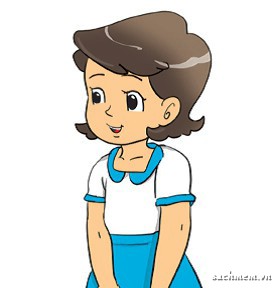 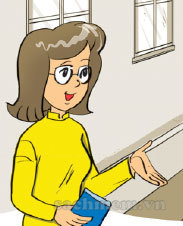 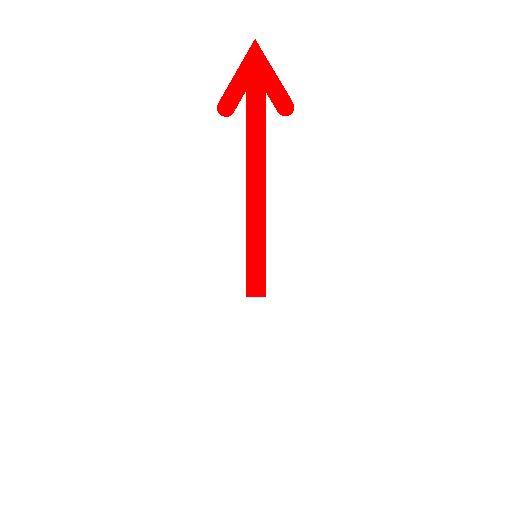 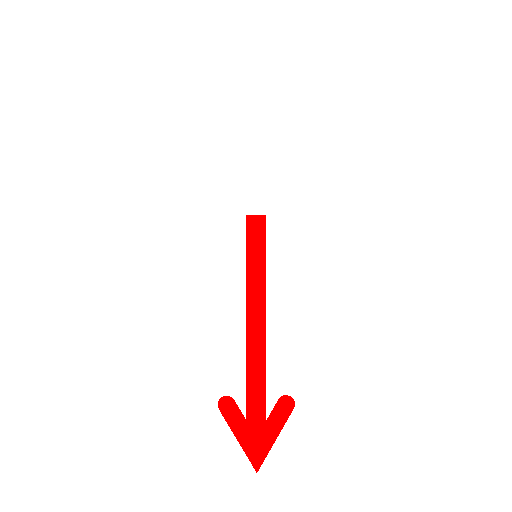 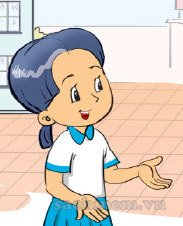 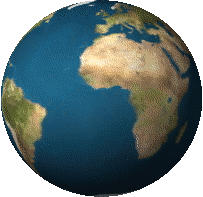 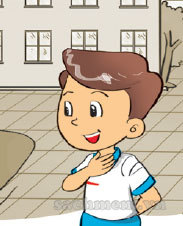 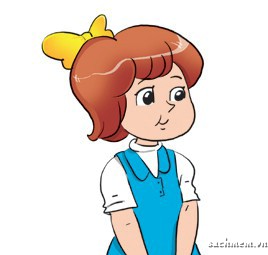 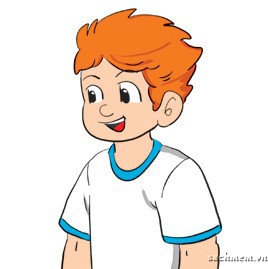 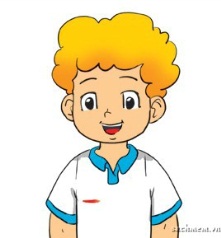 By Jessica
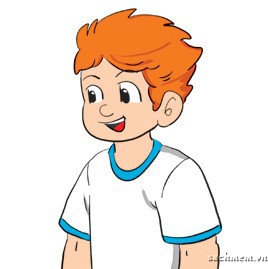 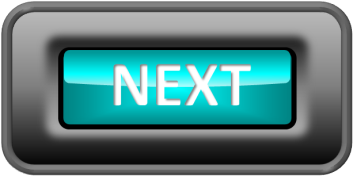 CHECK
Tony
Hello, I’m
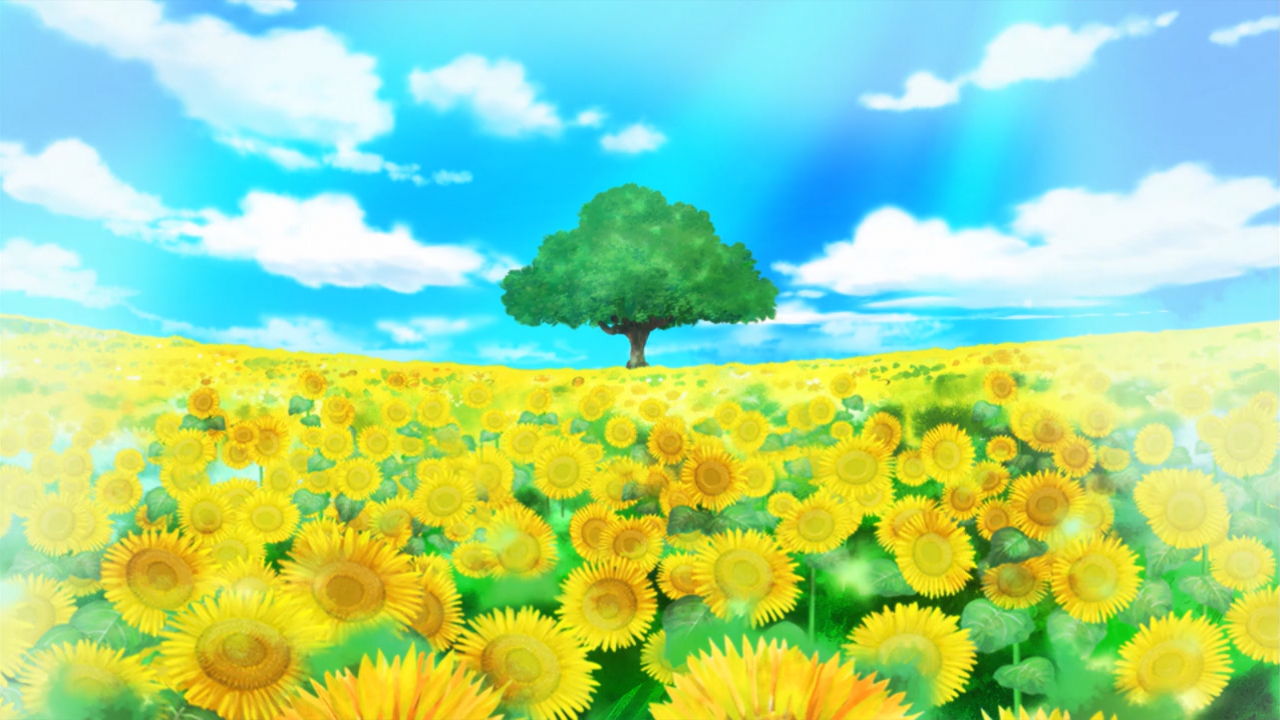 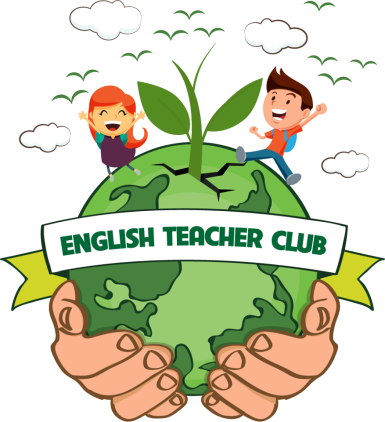 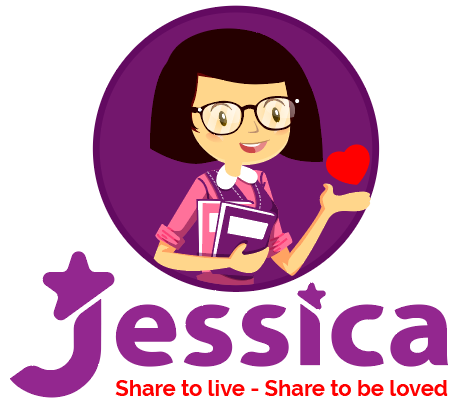 By Jessica